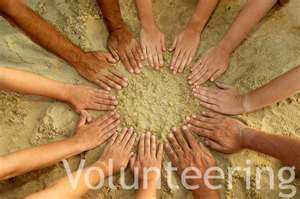 Volunteering is helping other people.
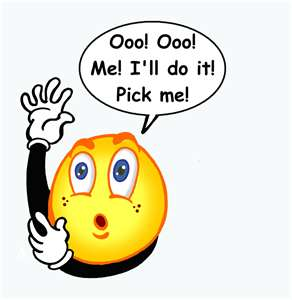 He is raising his hand.  
He is volunteering to help with something.
The woman is volunteering.
She is a tutor in the school.  
She is helping the girl to read a book.
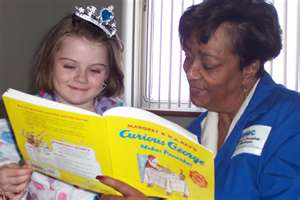 These people are helping to build a house.  They are volunteers.
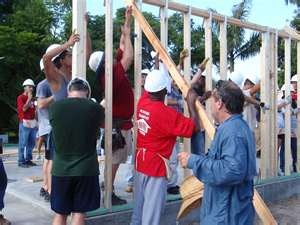 You receive no money for volunteering.
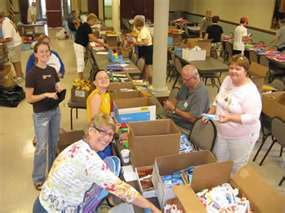 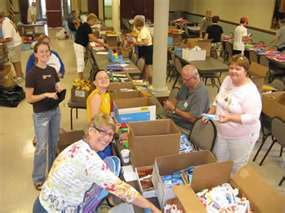 Why are people volunteering?
They like to help other people.

They want to help the community.
These are very special people!
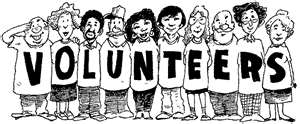